WRAPSC - MEETING
GRANTS!!! ---- Nov 1, 2022
Domestic Violence Intervention
Legal aid
Immigration assistance
Counselling
Tax assistance
Medical help
Education help
COALITION OF MUSLIM WOMEN OF KW.
Main goal of the group is to assist victims of hate crimes, hate-motivated crimes, domestic violence, etc. 

The group also provides services to schools, community centers, etc with the tools to prevent discrimination, hate, etc…
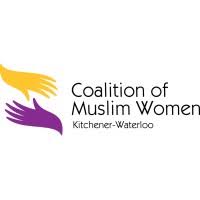 How can they help us?
Speaking sessions (3 modules 2.5hrs each) These can be shorter, longer and not all 3 are needed.

Taylor sessions for needs. (Ex inclision, fighting the balance between inclusion and hate, make your events fair, etc.)
Pizza days *Hallal
Halloween
School dances
Offer advice to council on how to include more diverse members, etc.

Contact them for any info https://cmw-kw.org

Honorarium payments welcomed but not mandatory for services.
- Offers assistance in getting kids connected to volunteer ops.

- Open to people of all ages.

-Mainly focused of HS students for their hours.

Organizations include:
Health
Cultural
Social Services
And more….
Volunteer – Waterloo Region
www.volunteerwr.ca 
https://volunteerwr.ca/index.php?MenuItemID=179
GRANTS GRANTS GRANTS
PIC  GRANT
Garden Grant
Already on the schools budget.

Yearly item.

Don’t use it you lose it.
Must have an expense to claim it
https://seeds.ca/schoolfoodgardens/grants-and-funding/
Little Green Thumbs
Up to $5000
Schools are eligible
Overall eligibility unknown
GRANTS CONTINUED
PRO GRANTS
HELPFUL LINKS
Grants for many issues:
Child wellness
Math
Lending libraries
Mental health
And more…
Playground:
https://playquest.ca/planning/playground-grants-and-funding/
Environmental:
https://www.ontario.ca/page/ontario-community-environment-fund
Library grants
WWF grants
wwf.ca
OTHER TAKEAWAYS….
All councils should review the polocies and bylaws on WRAPSC site\
Ensure all elections and processes are being followed
Ensure all representatitves are being met as per Ontario rules/regs
Elections should be within first 30 days of school year
Etc…
Councils should review proper Media proceudres and permissions
Ensure all meeting mins are posted for any parent to review.
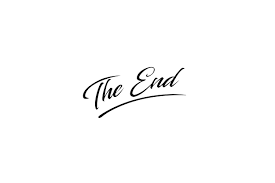